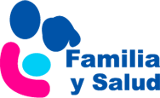 Alergia a epitelios animales:
¿qué hago con mi mascota?
Enrique Guerra Vilches. MIR de Pediatría
Olga Cortés Rico. Pediatra
Grupo de Vías Respiratorias - AEPap
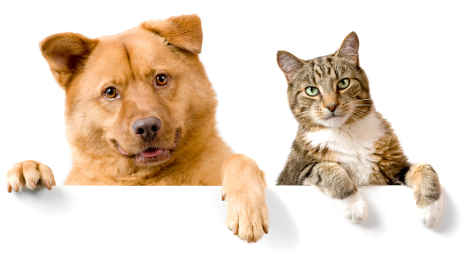 www.familiaysalud.es
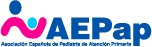 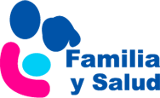 ¿Qué es?
Tener alergia a los animales es muy frecuente.
El que da más alergia es el gato. También el perro y el caballo.
Se puede tener alergia a cualquier animal de pelo.
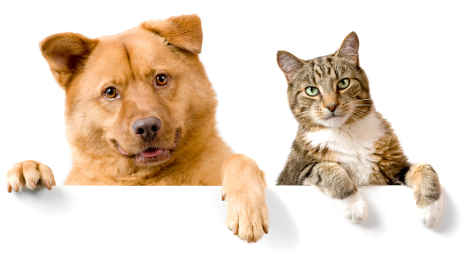 www.familiaysalud.es
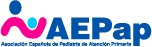 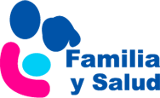 ¿Cómo se desencadena?
Lo que da alergia es la caspa de la piel del animal.
Menos frecuentes: la saliva, las plumas o las heces.
La caspa flota en el aire y viaja en la ropa.
Se tienen síntomas cuando se vive junto al animal.
A veces los síntomas se pueden tener aunque no esté el animal.
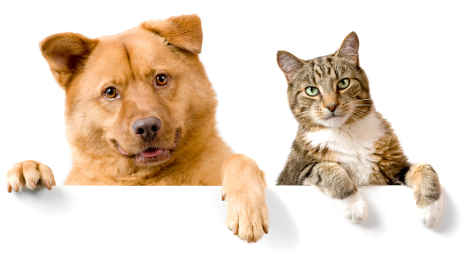 www.familiaysalud.es
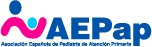 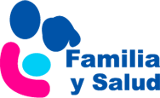 ¿¿Qué pasa cuando se tiene alergia a los animales?
Hay síntomas durante todo el año.
Se está peor cuando se está junto al animal y se mejora si no hay contacto.
 A veces se tiene rinoconjuntivitis.
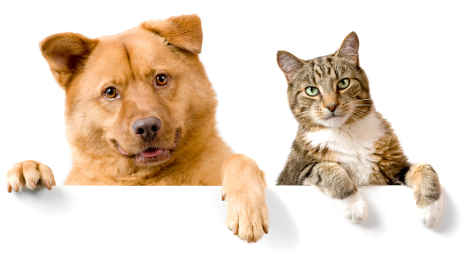 www.familiaysalud.es
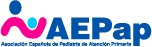 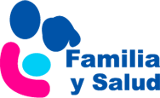 ¿Qué podemos hacer?
Sacar al animal de la vivienda.
Evitar ir a las casas donde haya animales que le causan alergia.
Si no se puede retirar el animal de la casa:
Que no entre en el dormitorio del niño y en las zonas comunes de la casa.
No tener alfombras.
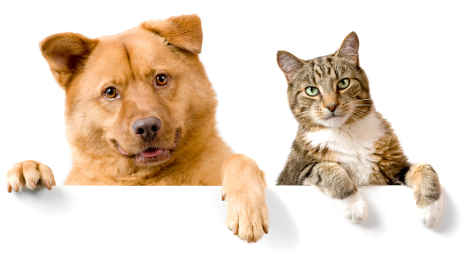 www.familiaysalud.es
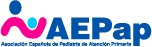